William ShakespeareŽivotopis
Jakub Bizub
II.E GJAR
Základné Info
Narodený približne 26. apríl 1564 (dátum krstu) – 23. apríl 1616
Narodil sa v Warwickshire
Napísal 38 hier,
154 sonetov, a 2
epitafy
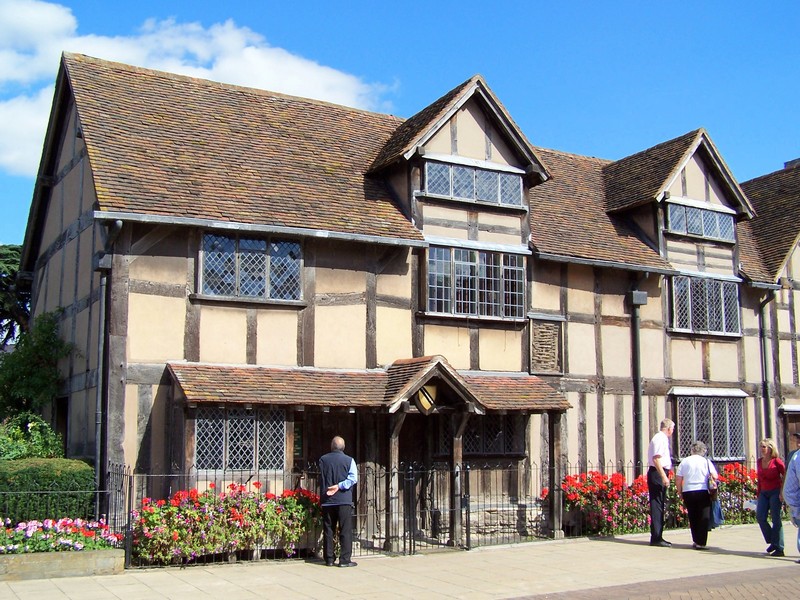 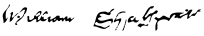 [Speaker Notes: Warwickshire – malé mestečko, profituje hlavne z turizmu ktorý sa viaže na Shakespearea
Neskôr odišiel do Londýna a hral v divadle, kde neskôr tvoril. Umrel vo svojom rodnom meste]
Napísal si aj vlastný epitaf

Good frend for Iesvs sake forbeare,To digg the dvst encloased heare.Bleste be ye man yt spares thes stones,And cvrst be he yt moves my bones.
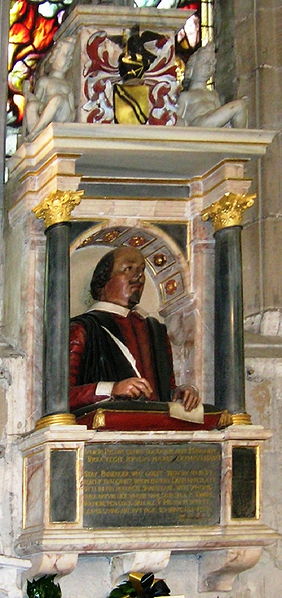 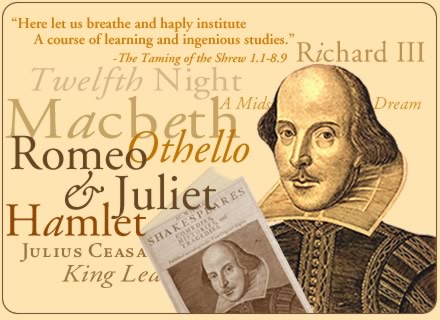 [Speaker Notes: Drahý priateľu, pre Kristove rany, nevykop nikdy piesok, ktorý skrýva tento hrob. Kto tento hrob zachová, nech Boh ho omilostí, a nech je preklínaný, kto pohne moje kosti]
Shakespeareove hry
rané obdobie – rané komédie a historické hry (napr. "Sen noci svätojánskej" a "Henry IV", časť 1)
stredné obdobie – zahŕňa jeho najznámejšie tragédie Othello, "Rómeo a Júlia", "Macbeth", "Hamlet" a "Kráľ Lear„
neskoré obdobie – napr. "Zimná rozprávka" a "Búrka".
Jeho hry počas jeho života boli označované ako priemerné
Používal neskutočné množstvo metafor
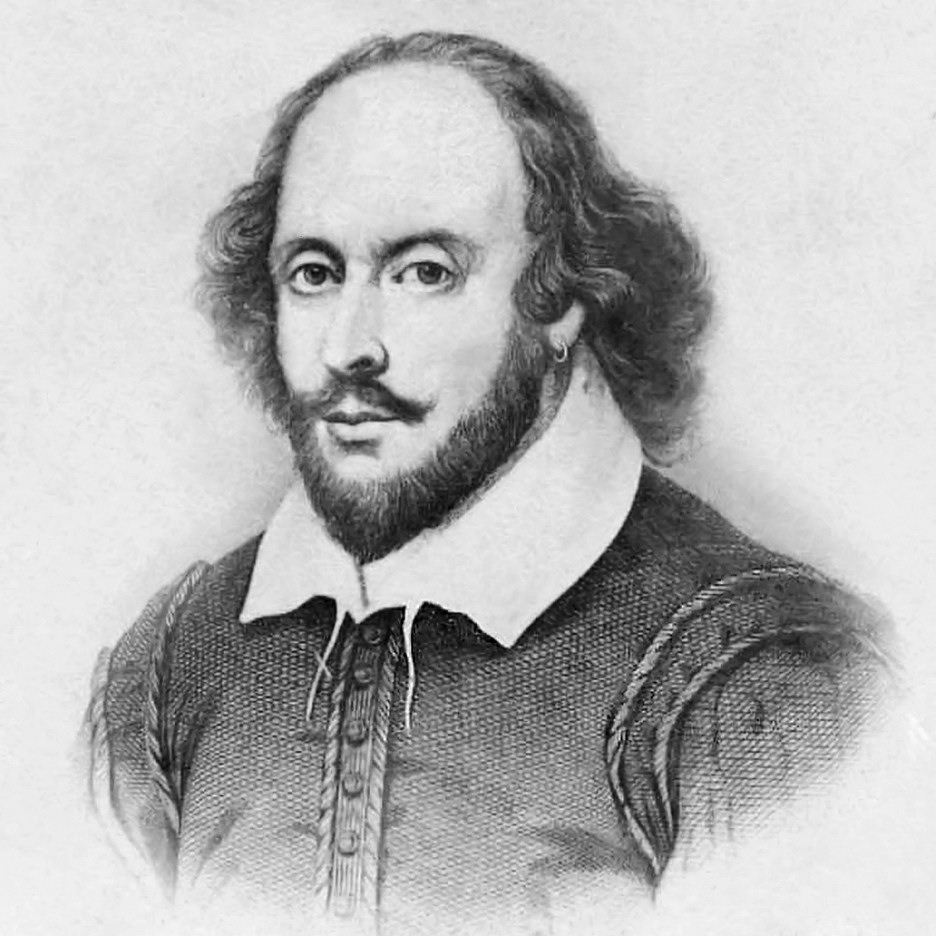 [Speaker Notes: To sa samozrejme zmenilo
Niektoré z jeho veršov doteraz nie sú plne „preložené“ a ich skutočný význam sa prekladá len na dohadoch]
Najznámejšie hry
Otello (T), Skrotenie zlej ženy (K), Julius Caesar (H), Richard III. (H), Macbeth (T), Sen noci svätojánskej (K), Henry V. (H), Rómeo a Júlia (T), Hamlet (T)
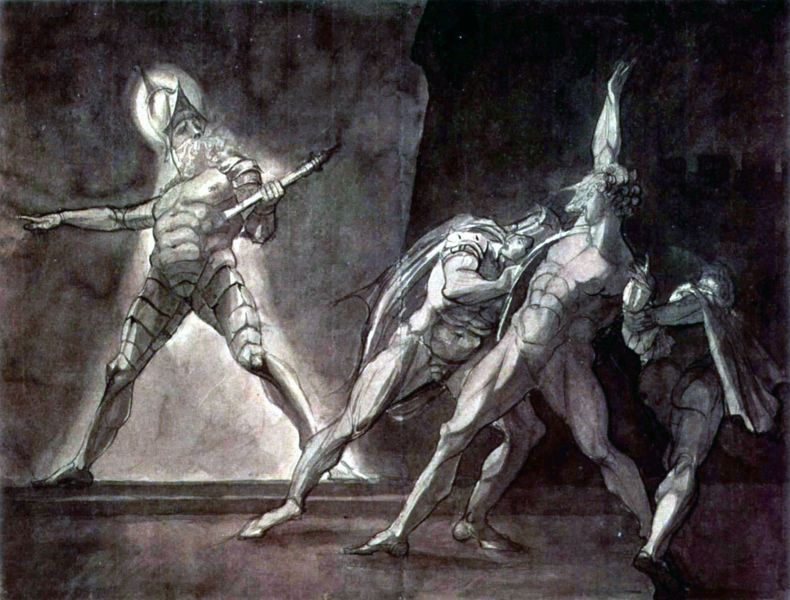 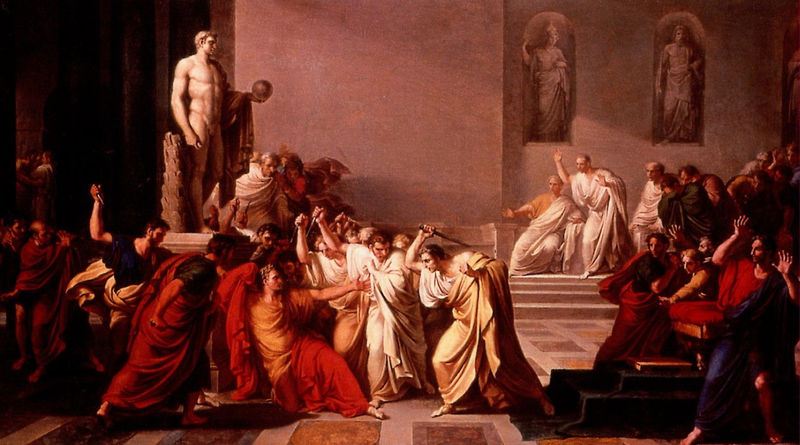 [Speaker Notes: Príbeh rozpráva o Othellovi, ktorého dovedú intrigánske plány jeho blízkeho priateľa Iaga na pokraj zúrivosti a v hneve zabije svoju milovanú ženu Desdemonu
Julius Caesar, Richard III, Henry V.   Historické diela, Henry V sa odohráva počas 100 ročnej vojny, Richard III – druhá najdlhšia hra, po Hamletovi, Julius Caesar - zavraždenie]
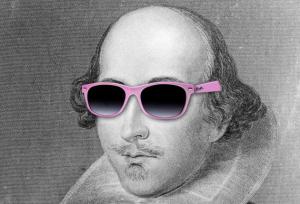 Slovná Zásoba
Vraví sa, že Shakespeare vymyslel cca 1500 – 3000 nových slov
Rád spájal slová
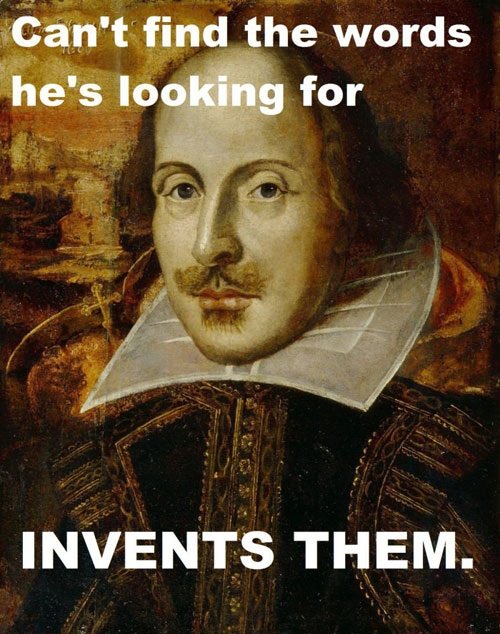 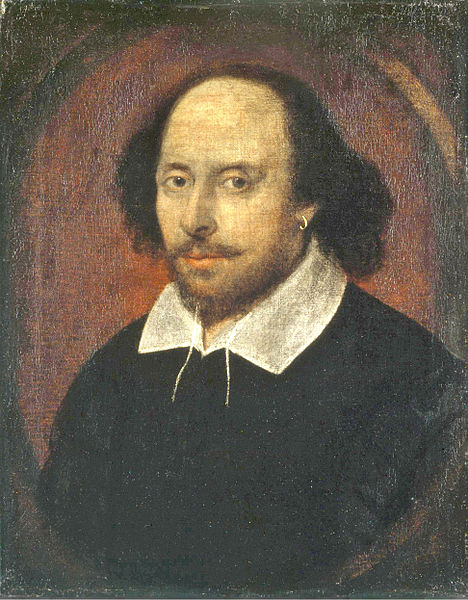 [Speaker Notes: 1)Niektoré ktoré použil sú použité iba raz, a to LEN v jeho dielach. Slová ktoré vymyslel patria: elbow, eyeball, bedroom, critic, worthless, hint, swagger,...
2)Predpony prípony, atď...]
Zdroje
http://sk.wikipedia.org/wiki/William_Shakespeare
http://en.wikipedia.org/wiki/William_Shakespeare
http://www.shakespeare-online.com/biography/wordsinvented.html
http://mentalfloss.com/article/48657/20-words-we-owe-william-shakespeare
http://listverse.com/2008/07/10/top-10-greatest-shakespeare-plays/
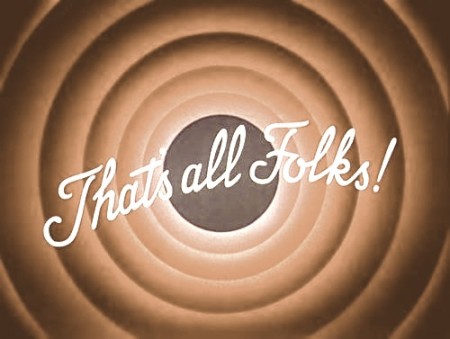 Ďakujem za pozornosť